FLASH @PISA
Few plots from Enrico Teofilo
Chirp signal from PBH
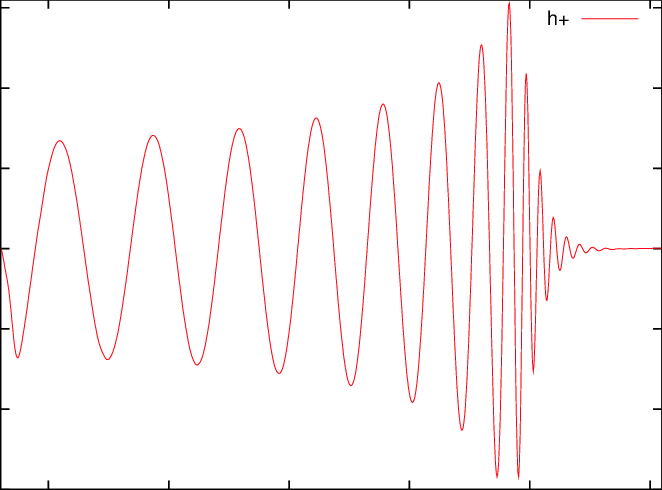 Not ideal for a resonant cavity with High Q
In any case the stochastic background is too small
Optimization of cavity, pick-up, readout strategy, interference with standard axions runs,…
HFGW readout strategy consideration
Reach @200 MHz as a function of chirp mass and quality factor
Signal duration in a single readout window
Readout frequency